M&O Contractor Purchasing SystemBalanced Scorecard Performance Management Program
FY 2023 Core Performance Measures



Updated: September 30, 2022
BALANCED SCORECARD
PERSPECTIVES AND OBJECTIVES
CUSTOMER

      - Customer Satisfaction
INTERNAL BUSINESS
PROCESSES

- Effective Internal Controls 
 Effective Supplier Management
 Use of Effective Competition 
- Effective Utilization of Alternate
    Procurement Approaches
- Acquisition Process
- Good Corporate Citizenship
     through Purchasing
FINANCIAL

-  Optimum Cost Efficiency of 
    Purchasing Operations
-  Financial Contributions of
    Procurement via Cost Savings
MISSION
VISION
STRATEGY
LEARNING AND GROWTH

    - Employee Satisfaction
    - Employee Alignment
MISSION

To provide acquisition and assistance services to support accomplishment of the Department’s programmatic goals and objectives.
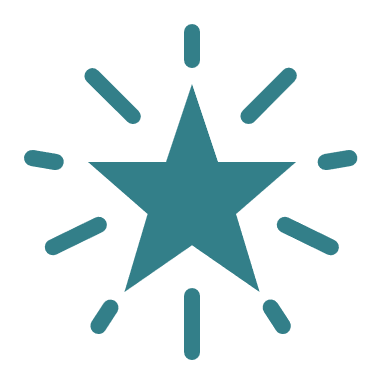 VISION

To deliver on a timely basis the best value product or service to our customers while maintaining the public’s trust and fulfilling public policy objectives.
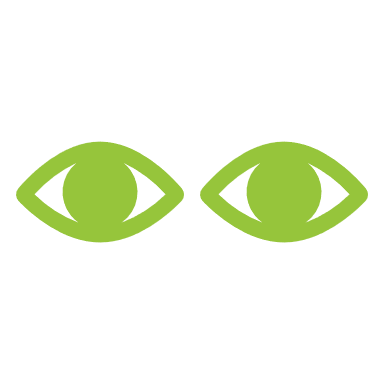 STRATEGY

To develop and maintain an organizational culture,
management systems, and line processes in the acquisition system that ensure a focus on results while emphasizing integrity, fairness, competition, openness, and efficiency.
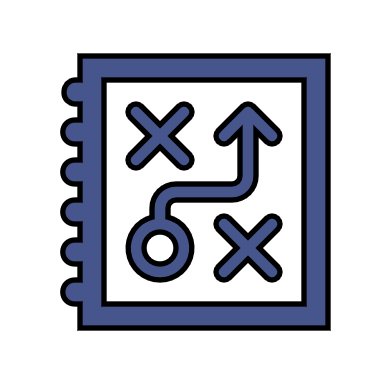 CUSTOMER
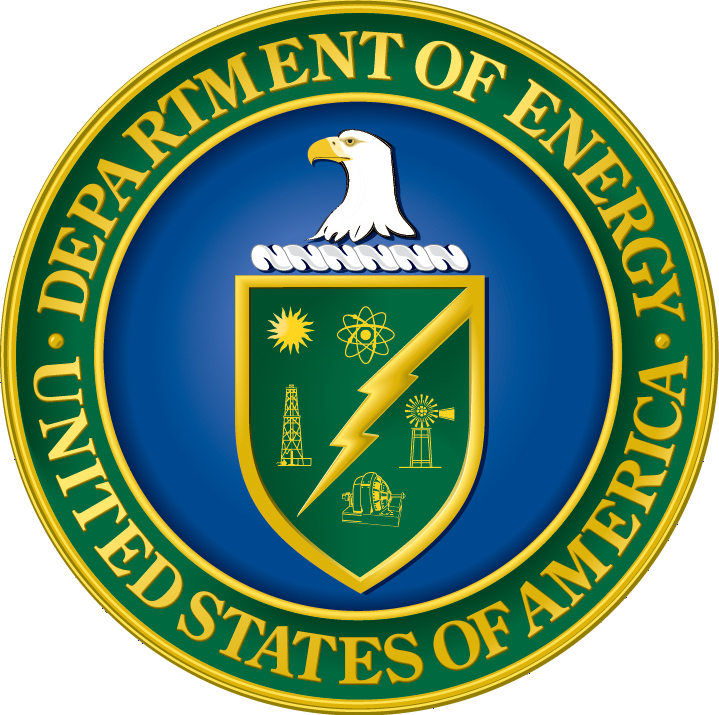 Objective:
Customer Satisfaction
CUSTOMER PERSPECTIVE
OBJECTIVE: CUSTOMER SATISFACTION
NATIONAL TARGET

92%
Data Source: Annual Customer Climate Survey or Real-Time Transactional Survey

Data Generation: Accomplished by using appropriate survey instrument. 

Data Verification: Purchasing Directors are responsible for accuracy of survey data generation, and for retention of records in accordance with records management requirements. Records will be made available for compliance and/or DOE reviews.
CORE MEASURES

Customer Satisfaction Rating:% of customer satisfaction with

Timeliness of procurement processing; planning activities; and ongoing communications

Quality of procurement services

Communications to provide accurate information which impacts the work of the customer’s organization
INTERNAL BUSINESS PROCESSES
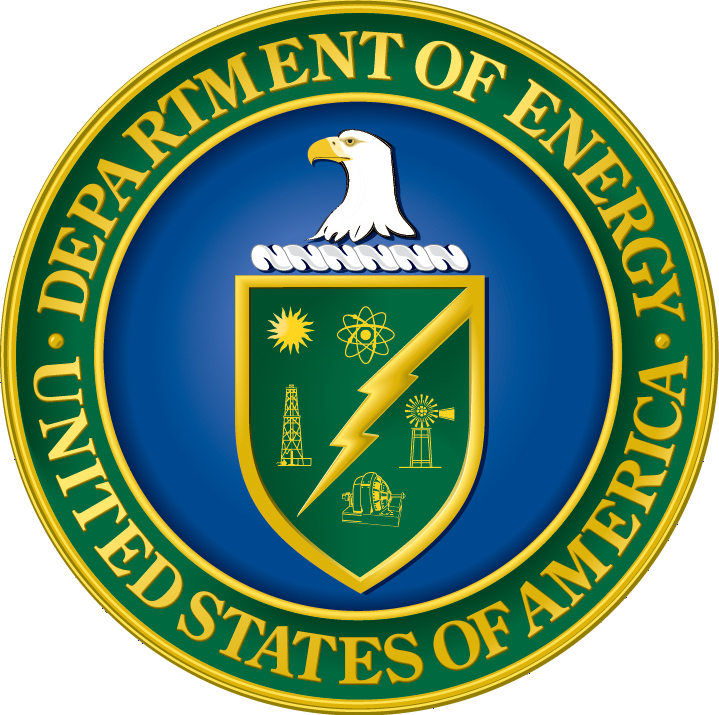 Objectives:

Effective Internal Controls
Effective Supplier Management
Use of Effective Competition 
Effective Utilization of Alternate Procurement Approaches
Acquisition Process
Good Corporate Citizenship through Purchasing
INTERNAL BUSINESS PROCESSES PERSPECTIVE
OBJECTIVE: EFFECTIVE INTERNAL CONTROLS
Data Source:  Purchasing files, compliance reviews, review boards and Local Purchasing Information Systems (LPIS)

Data Generation:  Based upon  results of compliance reviews, transactional review of purchasing files,  review boards, LPIS, etc.

Data Verification:  Purchasing Directors are responsible for the retention of records in accordance with records management requirements. Records will be made available for compliance and/or DOE reviews.
CORE MEASURES

Assessment of the degree to which the purchasing system complies with stakeholder requirements including applicable laws, regulations, terms and conditions of contracts, ethics, good business practices, etc.  The assessment result is to be expressed in percentage form.

NOTE: Contractors are to rely primarily on the results of the most recent formal compliance review, information gained from the periodic review of purchasing files, formal review boards (OIG, GAO, etc.) The cognizant DOE Contracting Officer is required to review and  approve the contractor’s self-assessment methodology and score under this measure as part of the CO’s review of the contractor’s BSC self-assessment activities.
NATIONAL TARGET

Appropriate targets will be negotiated
between the Cognizant DOE Contracting
Officer and the contractor purchasing
organization.
INTERNAL BUSINESS PROCESSES PERSPECTIVE
OBJECTIVE: EFFECTIVE SUPPLIER MANAGEMENT
Data Source: LPIS

Data Generation: Data is generated from the LPIS.

Data Verification: Purchasing Directors are responsible for the accurate reporting of results and for retention of records in accordance with records management requirements. Records will be made available for compliance and/or DOE reviews.
NATIONAL TARGET

84%
CORE MEASURES

% Delivery on-time (includes JIT, excludes Purchase Cards)
INTERNAL BUSINESS PROCESSES PERSPECTIVE
OBJECTIVE: USE OF EFFECTIVE COMPETITION
Data Source: LPIS

Data Generation: Data is generated from the LPIS.

Data Verification: Purchasing Directors are responsible for the accurate reporting of results and for retention of records in accordance with records management requirements. Records will be made available for compliance and/or DOE reviews.
CORE MEASURES

% of total dollars obligated on actions over $250,000 that were awarded using effective
competition.

Note:  This measure applies to any dollars obligated during the fiscal year on a subcontract or purchase order that was awarded using effective competition and whose current dollar value exceeds $250,000. Effective competition means, given  the size and complexity of the requirement, a sufficient number of potential sources are solicited with the expectation of receiving competitive proposals to support the reasonableness of price or cost.   The placement of delivery orders,  task orders, or releases against indefinite delivery,  indefinite quantity, requirements-type or other similar contracts are considered competitive if the underlying contract was awarded using effective competition.
NATIONAL TARGET

Appropriate targets will be negotiated 
between the Cognizant DOE Contracting
Officer and the contractor purchasing
organization.
INTERNAL BUSINESS PROCESSES PERSPECTIVE
OBJECTIVE: EFFECTIVE UTILIZATION OF ALTERNATIVE PROCUREMENT APPROACHES
Data Source: LPIS

Data Generation: Data is generated from the LPIS.

Data Verification: Purchasing Directors are responsible for the accurate reporting of results and for retention of records in accordance with records management requirements. Records will be made available for compliance and/or DOE reviews.
CORE MEASURES

Rapid Purchasing Techniques:

% of transactions placed by users (number of transactions placed by users divided by the sum of total transactions - including JIT, Purchase Card, etc.) 

% of transactions placed through electronic commerce (number of transactions placed through e-commerce divided by the sum of total transactions.  E-commerce means that all communication with the vendor(s) throughout the pre-award and award process is done by paperless electronic means
NATIONAL TARGET

Appropriate targets will be negotiated 
between the Cognizant DOE Contracting
Officer and the contractor purchasing
organization.
INTERNAL BUSINESS PROCESSES PERSPECTIVE
OBJECTIVE: ACQUISITION PROCESS
Data Source: LPIS

Data Generation: Data is generated from the LPIS.

Data Verification: Purchasing Directors are responsible for the accurate reporting of results and for retention of records in accordance with records management requirements. Records will be made available for compliance and/or DOE reviews.
CORE MEASURES

Average cycle time (exception:  Purchase
Card) for each of the following dollar ranges:

Average cycle time for <= $250,000 
Average cycle time for > $250,000
Average cycle time for all actions
NATIONAL TARGET

6 to 9 days for <= $250,000
25 to 30 days for > $250,000
8 to 11 days for all actions
INTERNAL BUSINESS PROCESSES PERSPECTIVE
OBJECTIVE: GOOD CORPORTATE CITIZENSHIP THROUGH PURCHASING
Data Source: LPIS

Data Generation: Data is generated from the LPIS.

Data Verification: Purchasing Directors are responsible for the accurate reporting of results and for retention of records in accordance with records management requirements. Records will be made available for compliance and/or DOE reviews.
CORE MEASURE

% of economic and social diversity and
local participation program goals achieved,
including SB, SDB, Women Owned SB, HUBZone, and Disabled Veterans
NATIONAL TARGET

100% of established goals
LEARNING AND GROWTH
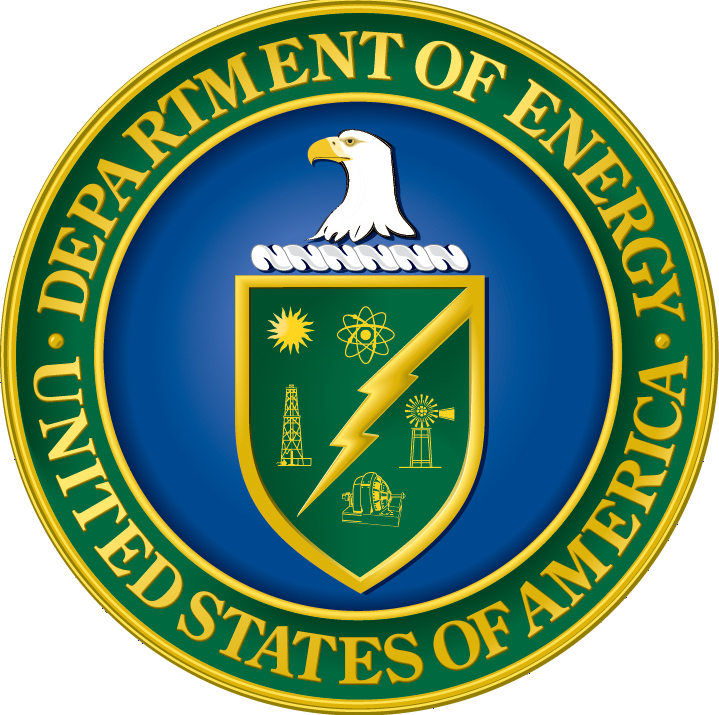 Objectives:
Employee Satisfaction
Employee Alignment
LEARNING AND GROWTH
OBJECTIVE: EMPLOYEE SATISFACTION
Data Source:  Employee Climate Survey, focus groups, and other methods as appropriate.

Data Generation:  Accomplished by using appropriate survey instrument and other information sources. 

Data Verification:  Purchasing Directors are responsible for accuracy of survey data generation, and other information sources, and for retention of records in accordance with records management requirements.  Records will be made available for compliance and/or DOE reviews.
CORE MEASURE

Employee Satisfaction Rating:
% of employees satisfied with the work environment, and the organization’s professionalism, culture and values.
NATIONAL TARGET

Appropriate targets will be negotiated
between the Cognizant DOE Contracting
Officer and the contractor purchasing
organization.
LEARNING AND GROWTH
OBJECTIVE: EMPLOYEE ALIGNMENT
Data Source:  Employee Performance Appraisals and LPIS as appropriate.

Data Generation:  LPIS

Data Verification:  Purchasing Directors are responsible for accuracy of survey data generation, and other information sources, and for retention of records in accordance with records management requirements.  Records will be made available for compliance and/or DOE reviews.
CORE MEASURE

% of employees whose performance
evaluation plans are aligned with 
organizational goals and objectives
NATIONAL TARGET

98%
FINANCIAL
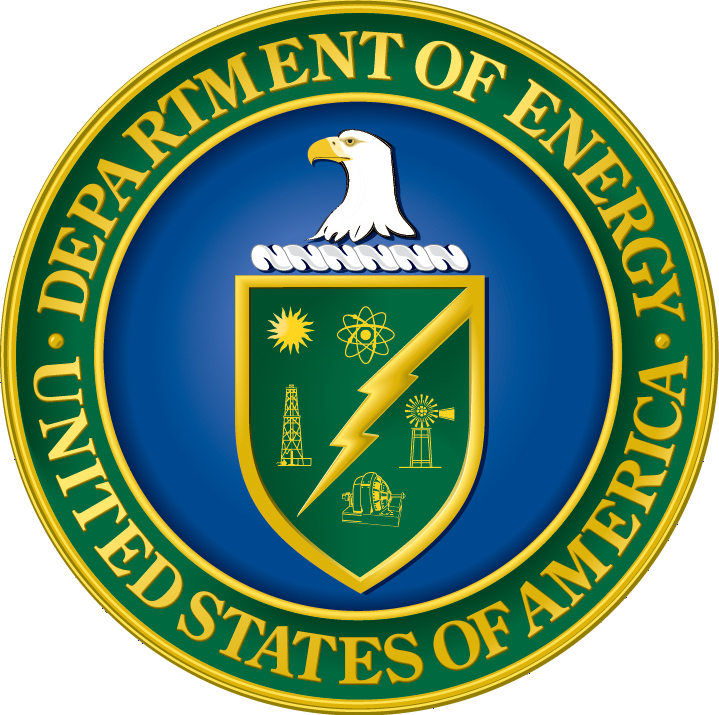 Objectives:
Optimum Cost Efficiency of Purchasing Operations
Financial Contributions of Procurement via Cost Savings
FINANCIAL
OBJECTIVE: OPTIMAL COST EFFICIENCY OF PURCHASING OPERATIONS
Data Source: LPIS

Data Generation: Data is generated from the LPIS.

Data Verification:  Purchasing Directors are responsible for accuracy of survey data generation, and other information sources, and for retention of records in accordance with records management requirements.  Records will be made available for compliance and/or DOE reviews.
CORE MEASURE

Cost to Spend Ratio: Purchasing operation’s operating costs (labor plus overhead) divided
by purchasing obligations
NATIONAL TARGET

Appropriate targets will be negotiated 
between the Cognizant DOE Contracting
Officer and the contractor purchasing
organization
FINANCIAL
OBJECTIVE: FINANCIAL CONTRIBUTIONS OF PROCUREMENT VIA COST SAVINGS
Data Source: LPIS

Data Generation: Data is generated from the LPIS and submitted to the Strategic Programs Division MA-622.

Data Verification:  Purchasing Directors are responsible for accuracy of survey data generation, and other information sources, and for retention of records in accordance with records management requirements.  Records will be made available for compliance and/or DOE reviews.
CORE MEASURES

Procurement Cost Improvement:
4%  strategic sourcing cost savings against 
expected actionable procurement spend

Note: Acceptable measures of  procurement 
strategic sourcing cost improvements 
include, but are not limited to those 
identified in Policy Flash 2014-14 and 
Policy Flash 2012-67.
NATIONAL TARGET


4%
Questions
Matthew Parker (MA-621)
BSC Program Manager
matthew.parker@hq.doe.gov


Justin Crosby (MA-622)
Director, Strategic Programs Division
 justin.crosby@hq.doe.gov